Самарская областная организация Профсоюза работников народного образования и науки                          Российской Федерации
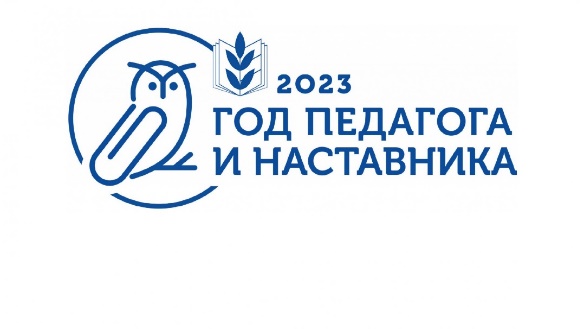 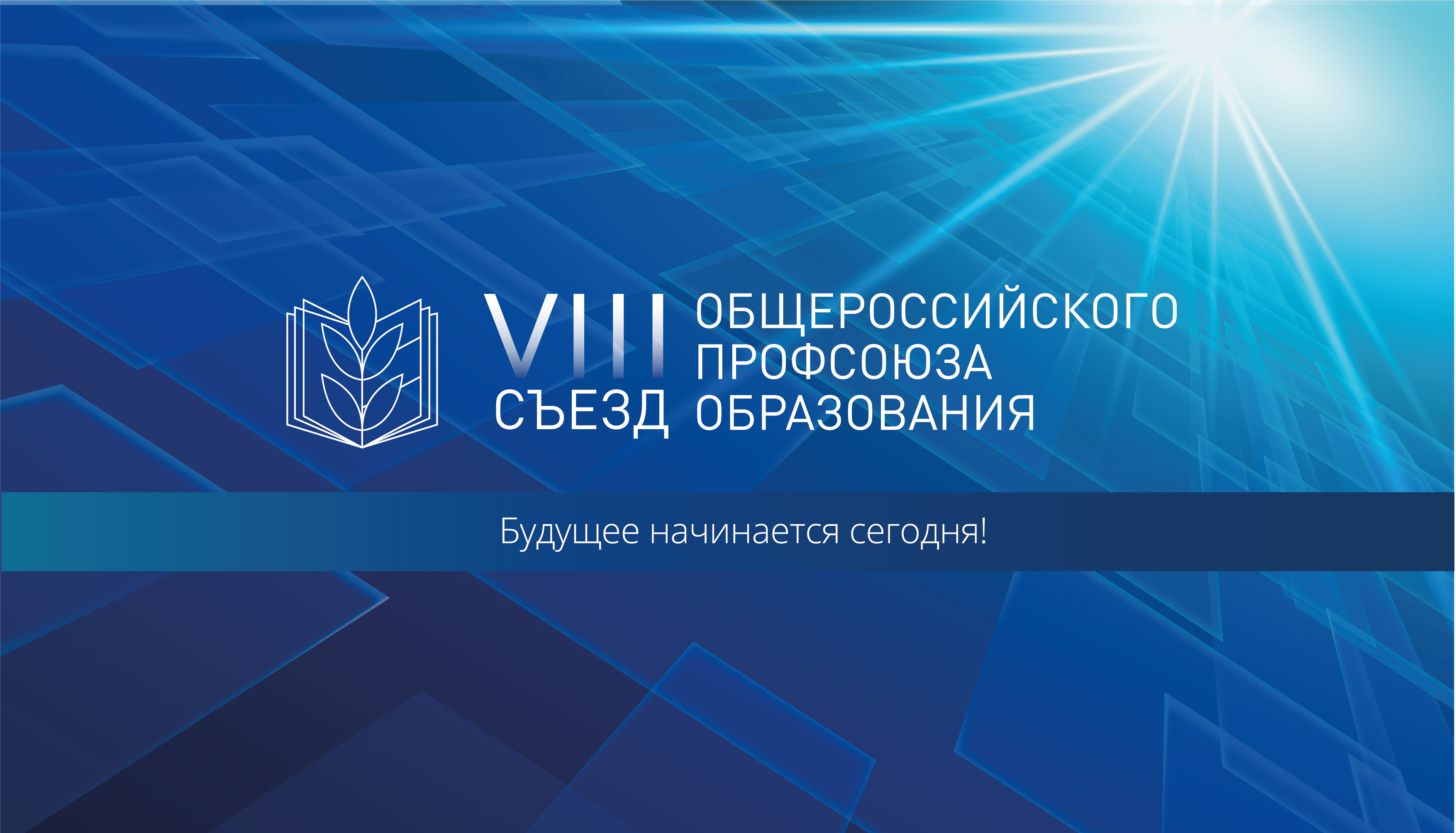 «Меры поддержки, осуществляемые Самарской областной организацией Профсоюза работников народного образования и науки
 Российской Федерации 
в рамках конкурсов педагогического мастерства»
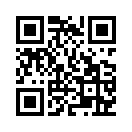 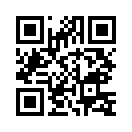 Киракосян Ольга Анатольевна–заместитель председателя Самарской областной организации Профсоюза работников народного образования и науки Российской Федерации
Самарская областная организация Профсоюза работников народного образования и науки                   Российской Федерации
САМАРА, 2023
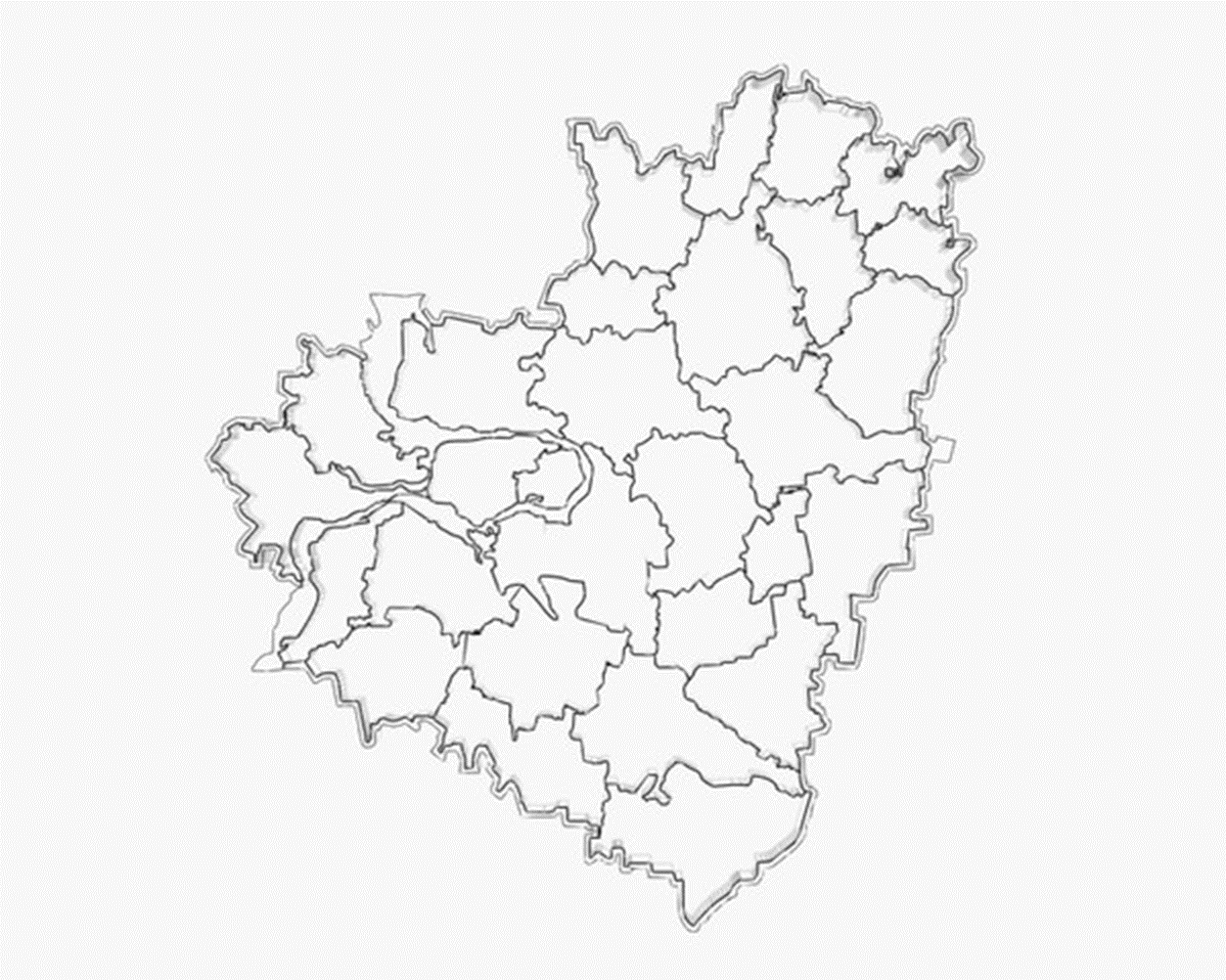 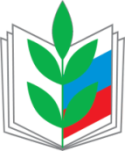 САМАРСКАЯ ОБЛАСТНАЯ ОРГАНИРЗАЦИЯ ОБЩЕРОССИЙСКОГО ПРОФСОЮЗА ОБРАЗОВАНИЯ - крупнейшая общественная организация в Самарской области
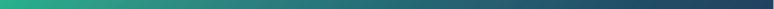 ОРГАНИЗАЦИОННАЯ СТРУКТУРА ПРОФСОЮЗА
первичных организаций 
(структурных подразделений) Самарской областной организации Общероссийского Профсоюза образования
1128
первичных
организаций
46 территориальных организаций
18 ППО с правами
 территориальной
 организации
добровольно объединяются по территориальному принципу
добровольно объединились
по производственному принципу
78530
2
Основные документы общероссийского профсоюза образования
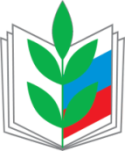 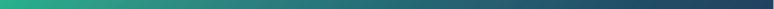 Устав Общероссийского
 Профсоюза образования
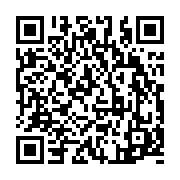 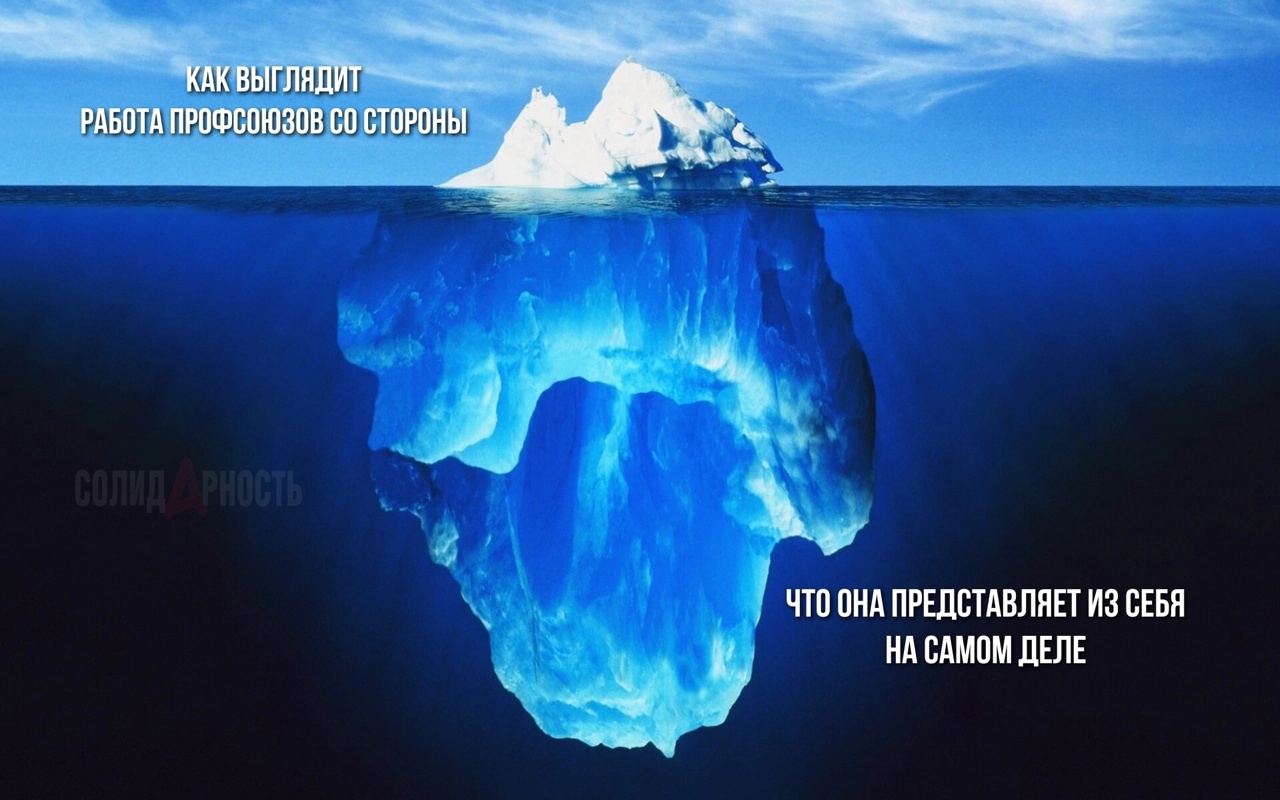 31 вид деятельности
16 подвидов деятельности
Приоритетные направления 
Деятельности Профсоюза 
на 2020-2025 годы
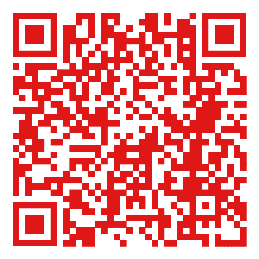 Раздел I п.6: организация и проведение профессиональных конкурсов и иных форм обеспечения непрерывного профессионального роста работников
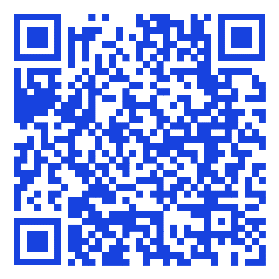 Декларация Профсоюза
7 ценностей, которые
 мы разделяем. 
ПРОФЕССИОНАЛИЗМ
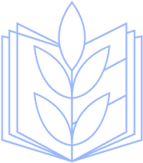 Меры поддержки   в рамках    конкурсов     профессионального   мастерства
С  О  Ц  И  А  Л  Ь  Н  О  Е           П  А  Р  Т  Н  Е  Р  С  Т  В  О
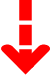 Экспертиза и контроль, дополнительные гарантии через:
Повышение квалификации, проф.мастерства и переподготовка через:
Меры материальной, моральной, консультационной поддержки через:
ПОСЛЕКОНКУРСНОЕ ДВИЖЕНИЕ через:
Создание условий для профессионального роста через:
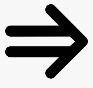 С      и       с      т     е      м      а              р       а       б     о     т     ы
а) юридическая помощь;
Б )консультация по конкурсным мероприятиям;
в) благодарственные письма Минпросвещения  и ведомственные награды Минпросвещения;
г) премии победителям (призерам) конкурсов профмастерства;
д) другие меры материальной поддержки, в том числе через Профсоюз;
Е) Бонусная программа «Профкардс».
Профессиональное общение в неформальной обстановке
А) областной пед.слет ШМП;
б) областной форум наставников; 
в) туристические слеты;
г) спартакиады;
д) тренинг-лагеря;
Е) проектную деятельность.
а) Российское и областное соглашения по социально-трудовым вопросам работников образования;

б) Экспертиза документов различного уровня;

в) осуществление контроля за безопасными условиями труда.
Конкурсное движение

 (29 областных конкурсов,

 из них в 14 в качестве учредителя, 

в 15 – соучредителем).
а) участие и представление опыта работы/мастер-классов в роли эксперта на профсоюзных мероприятиях в советах педагогов                     (42 совета), наставниках (30 советов) при профсоюзных организациях, на профсоюзных уроках и профсоюзных кружках (336 профкружков)
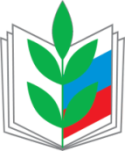 1. Меры материальной, моральной, консультационной поддержки через:
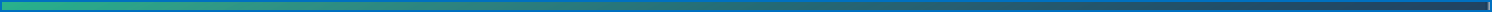 юридическая помощь;
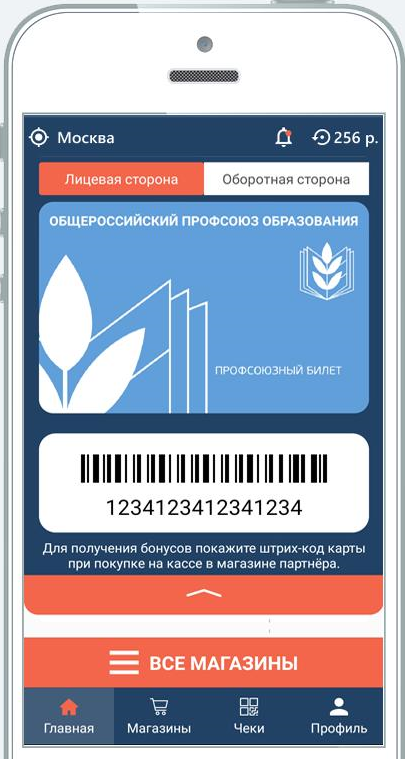 консультация по конкурсным мероприятиям;
благодарственные письма Минпросвещения  и ведомственные награды Минпросвещения (+ профсоюзные)
бонусная программа «Профкардс»;
другие меры материальной поддержки, в том числе через Профсоюз: премии победителям (призерам) конкурсов профмастерства, материальная помощь, возврат средств за санаторно-курортное лечение.
>600 интернет магазинов количество пополняется
до 30% возврата 
величина бонусов различна у магазинов от 0,5% до 30%
5
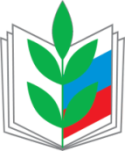 2. Создание условий для профессионального роста через:
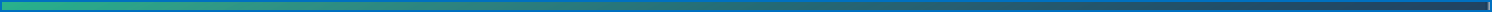 Профессиональное общение в неформальной обстановке
А) областной пед.слет ШМП;
б) областной форум наставников; 
в) туристические слеты;
г) спартакиады;
д) тренинг-лагеря;
Е) проектную деятельность.
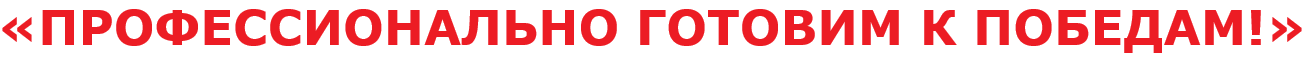 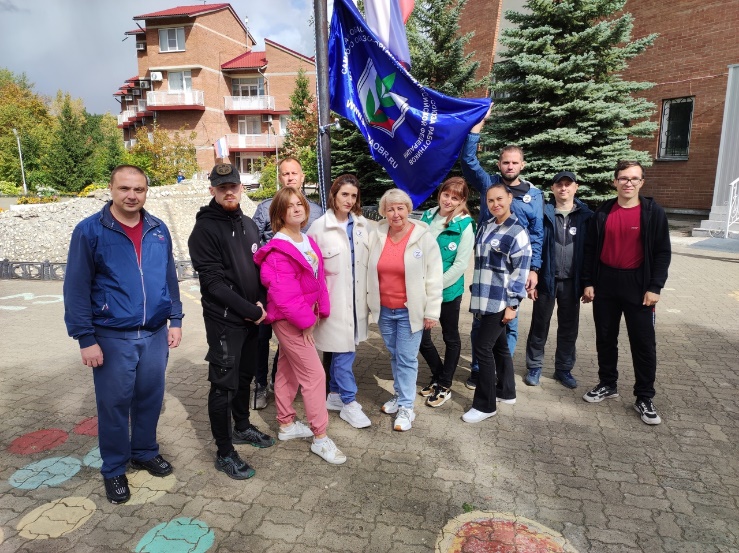 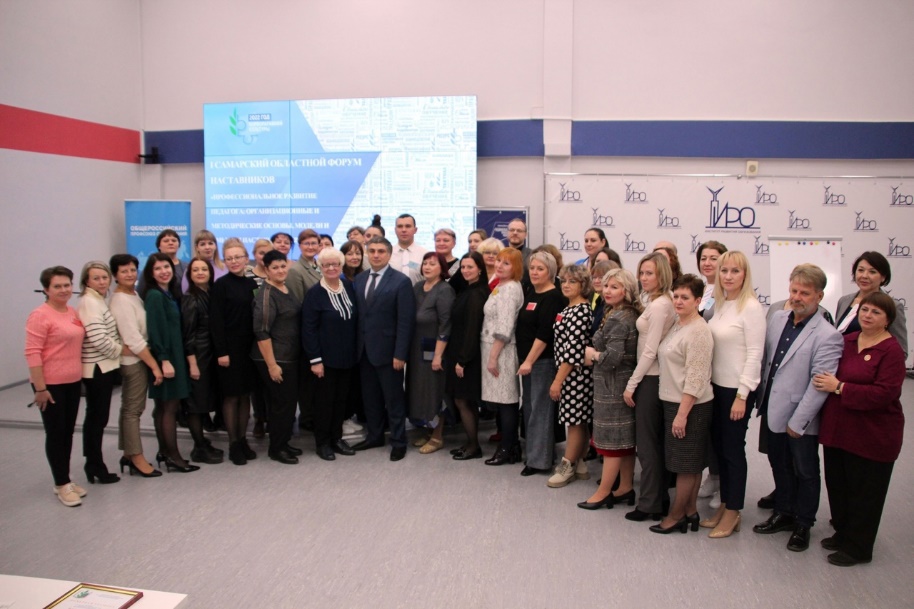 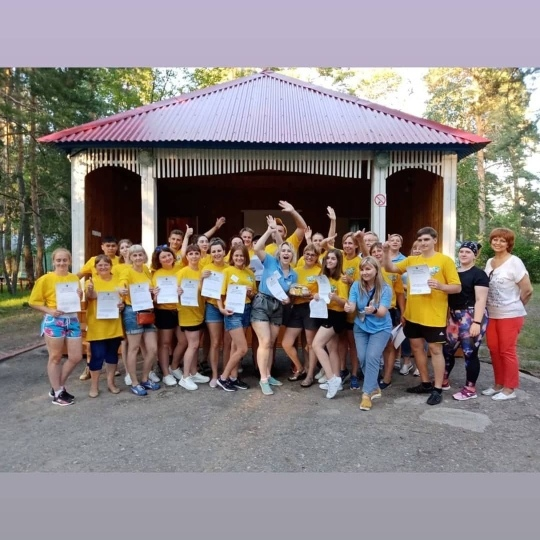 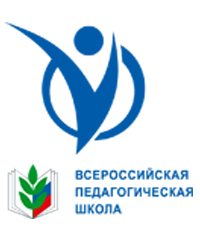 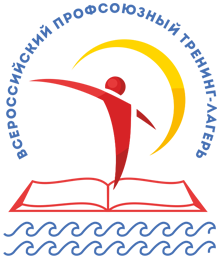 6
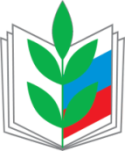 3. Повышение квалификации, проф.мастерства и переподготовка через:
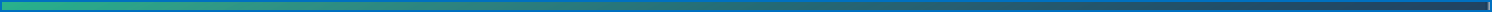 Конкурсное движение (29 областных конкурсов,
из них в 14 в качестве учредителя,  в 15 – соучредителем).
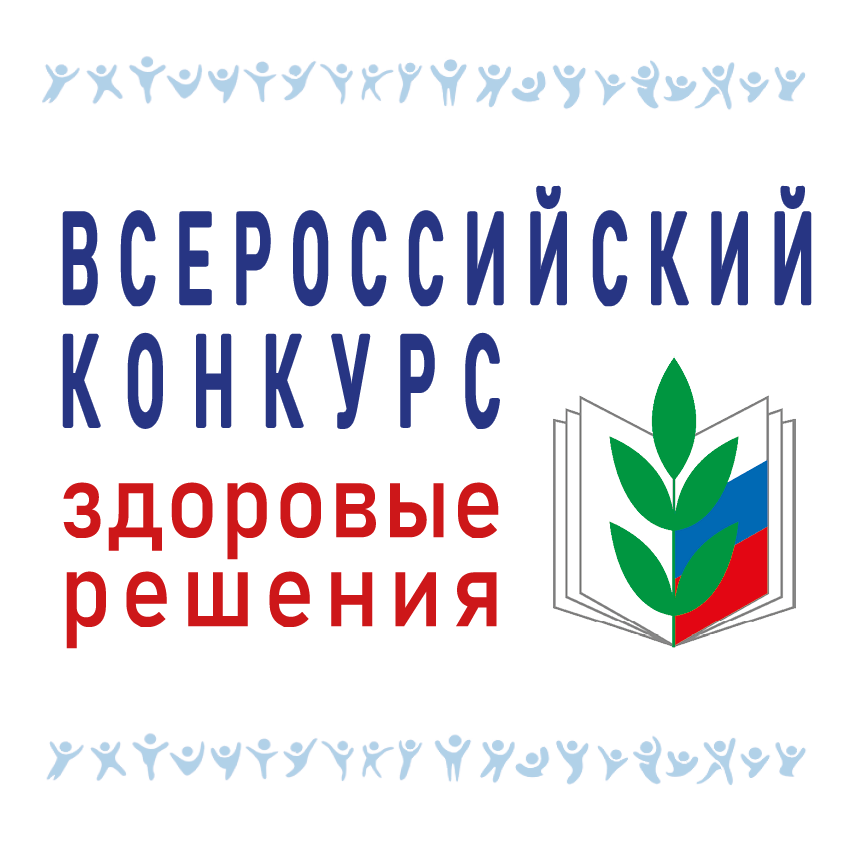 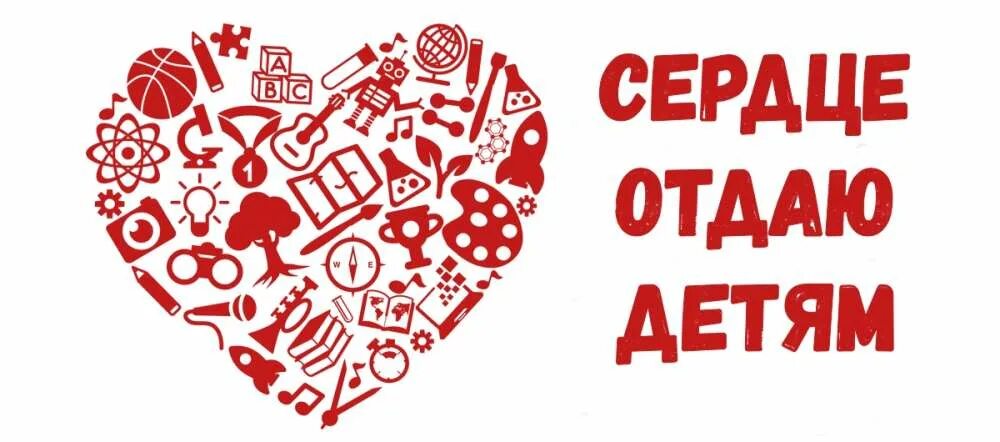 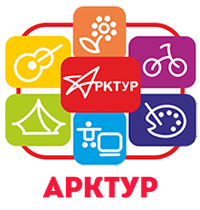 7
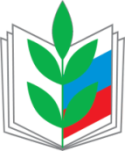 4. Экспертиза и контроль, дополнительные гарантии через:
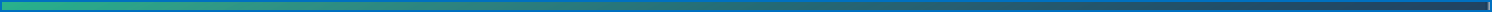 а) Российское и областное соглашения по социально-трудовым вопросам работников образования;

б) Экспертиза документов различного уровня;

в) осуществление контроля за безопасными условиями труда.
8
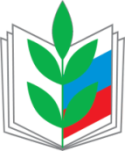 5. ПОСЛЕКОНКУРСНОЕ ДВИЖЕНИЕ через:
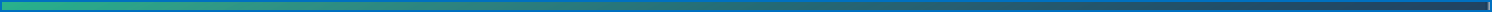 а) участие и представление опыта работы/мастер-классов в роли эксперта на профсоюзных мероприятиях в советах педагогов                     (42 совета), наставниках (30 советов) при профсоюзных организациях, на профсоюзных уроках и профсоюзных кружках (336 профкружков).
9
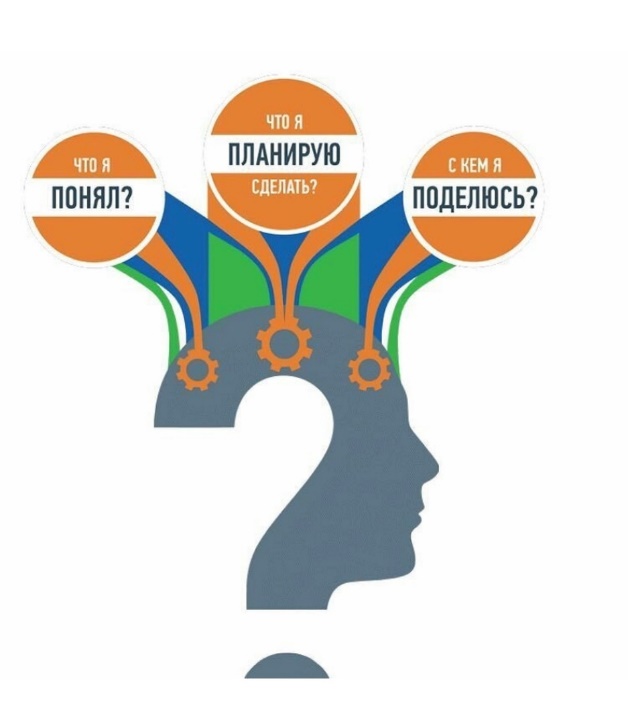 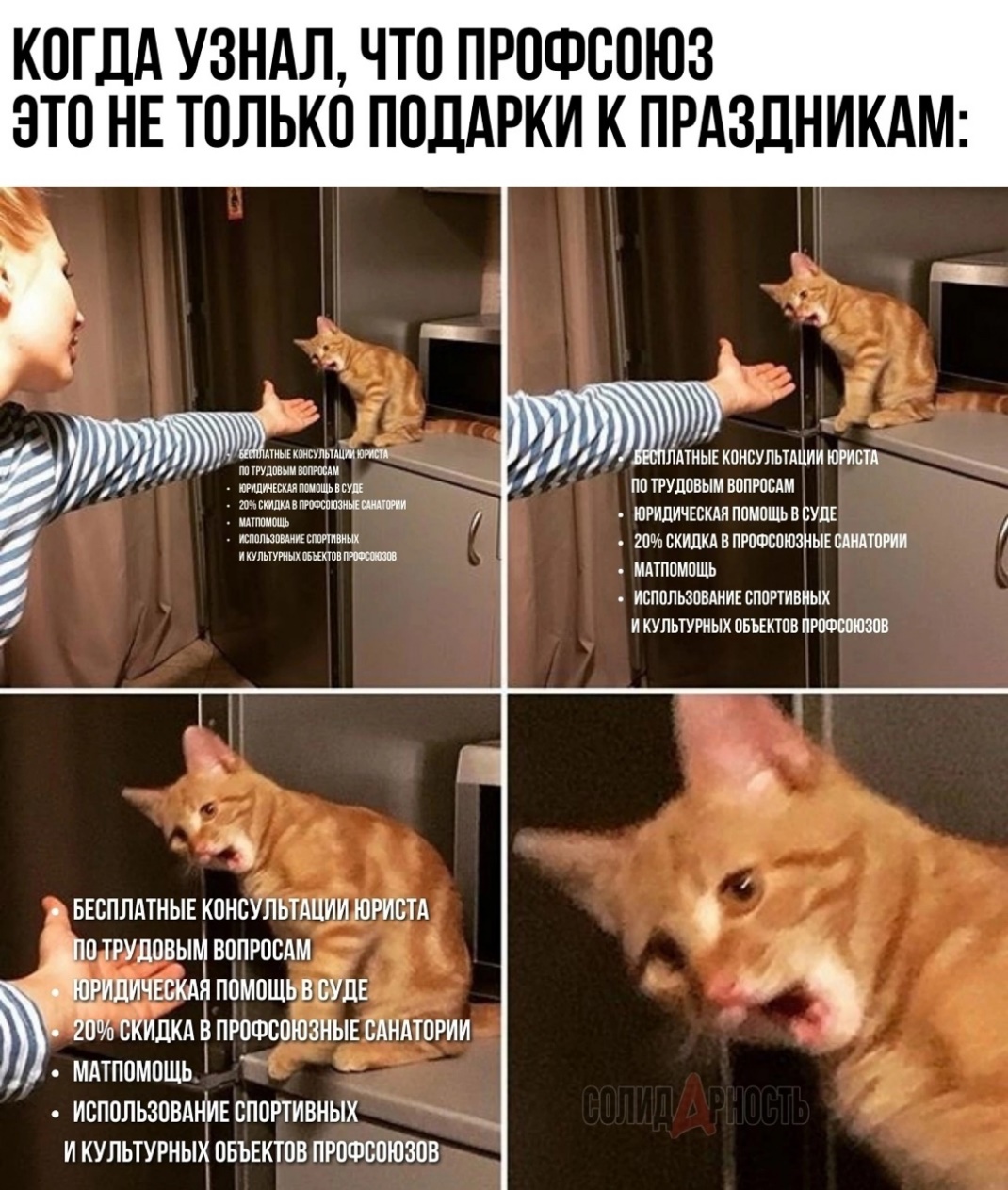 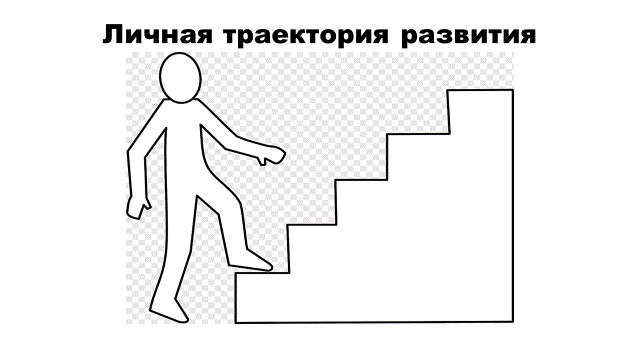 Время выполнения: 2 минуты
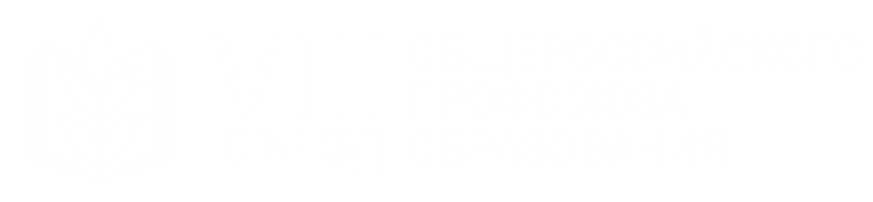 Бинго БУДУЩЕГО ПОБЕДИТЕЛЯ КОНКУРСА ПРОФМАСТЕРСТВА
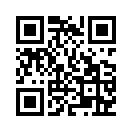 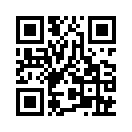 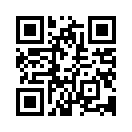 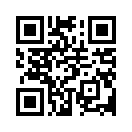 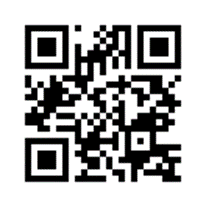 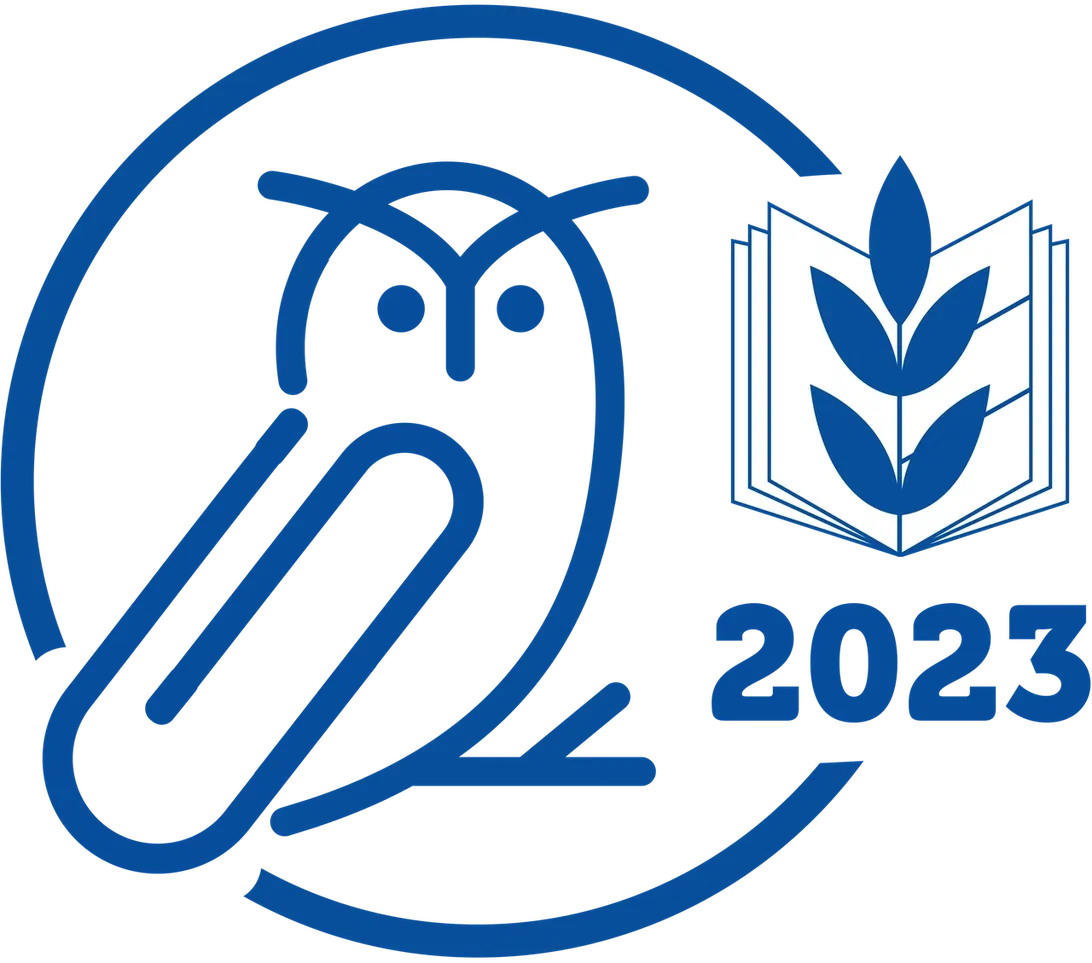 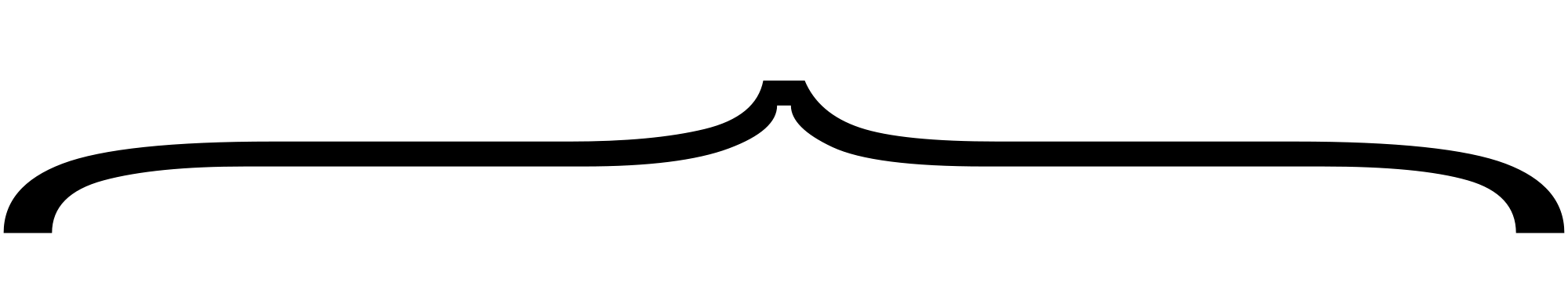 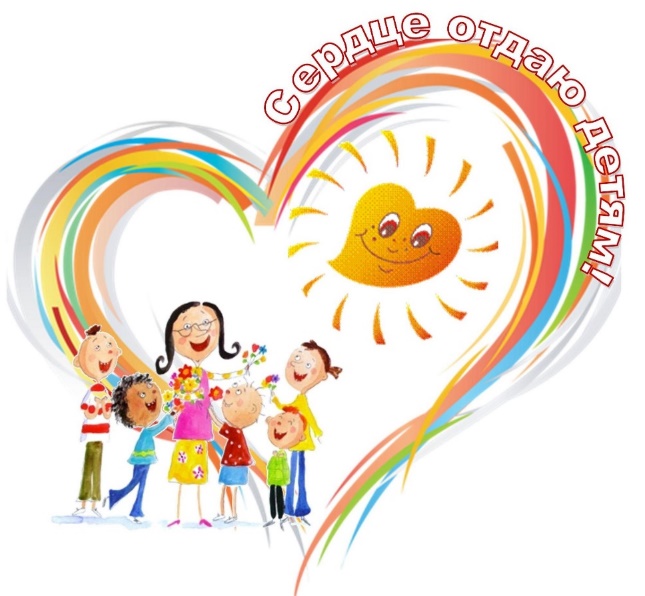 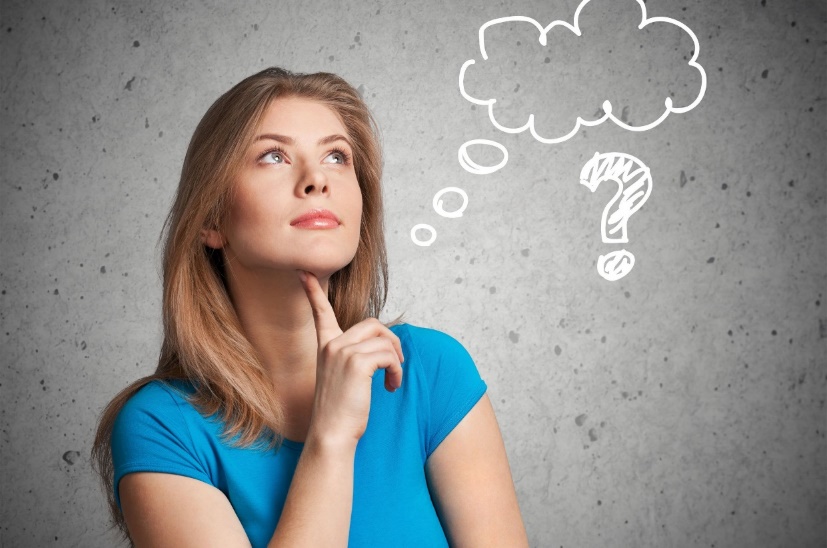 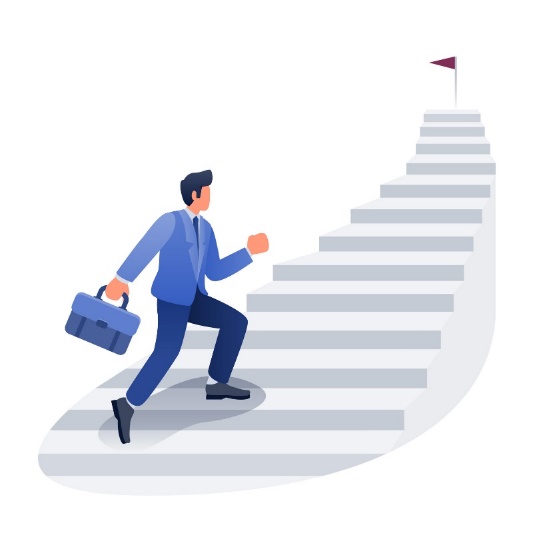 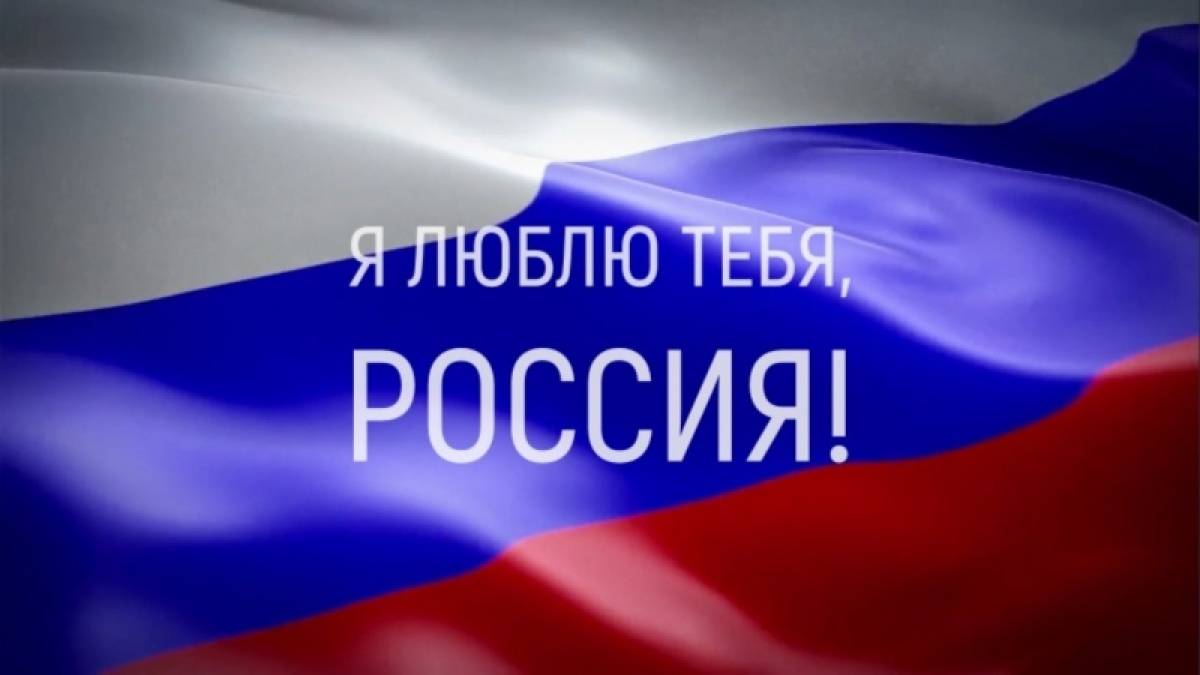 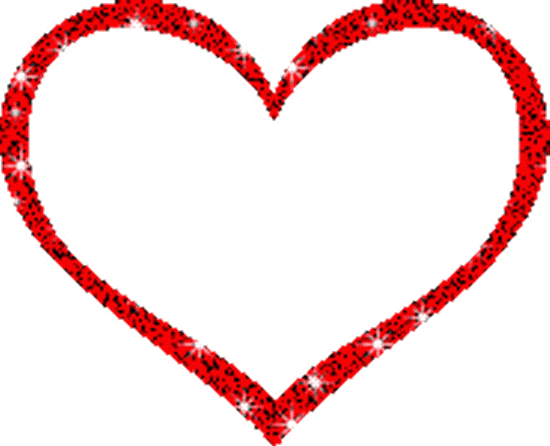 СПАСИБО ЗА ВНИМАНИЕ!